Introduction to Non-Fiction
THIEVES: How to preview a non-fiction text
Use “THIEVES” to preview the provided non-fiction text. 
Answer the questions on your handout about the text to practice the first step to reading non-fiction.
Key Terms
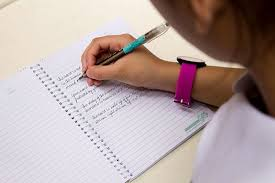 Some students confuse the terms “topic,” “main
idea,” and “topic sentence” 
Topic:  A broad statement that is often explained using just a few words.
Main Idea:  What is being said about the topic, often explained in a phrase or sentence.  
Topic Sentence:  The sentence in a paragraph that includes a statement of the main idea.  Often, but not always, the topic sentence is the first sentence of the paragraph.
Determining Main Idea
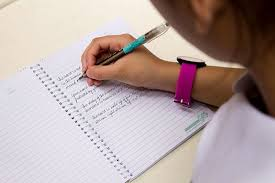 Follow these steps to determine main idea:
1.  Identify the details
Compare details to determine what they have in common.
Use your own words to paraphrase what they have in common.
Examples of Main Idea in texts
Identifying paragraph main ideas:
1) The sentences are the details.  
2) They are compared to determine the main idea, which can be stated as a phrase or a sentence.  
3) In many paragraphs, the main idea is stated in the topic sentence, but the main idea may also be implied (suggested, not clearly stated).
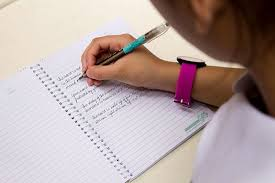 Goldilocks – remember her?
Students often state a main idea too generally or too specifically, but your goal is to state one that is just right . . . get it? 

Ask yourself these questions to determine main idea:
Is my main idea too specific?
Is my main idea too general?
How can I change it to make it just right?
Categorizing to find main idea
Read the words in the box to the right.
Categorize these words:  how are they connected?
Brother     Aunt
Sister        Grandfather
Father	    Uncle
Mother	    Niece
Cousin	    Nephew
Categorizing to find main idea
Read the words in the box to the right.
Categorize these words: how do they fit together?
apple		      banana
donut		      orange
spinach	      	      chocolate
asparagus	      broccoli
grape		      pear
string bean
Possible categories include . . .
Fruits (apple, banana, grape, orange, pear) and Vegetables (asparagus, broccoli, spinach, string beans)
Green food (broccoli, asparagus, apple, grape, pear)
Round food (apple, donut, grape, orange)
Healthy food (apple, banana, grape, orange, pear, asparagus, broccoli, spinach, string beans)
Unhealthy food (donut, chocolate)
Practice Paragraph #1
Bacteria help humans in many ways.  Bacteria are involved in the production of food, fuel, medicines and other useful products.  Some are used in industry processes.  Others help break down pollutants, which are substances such as waste materials or harmful chemicals that dirty the environment.
Main Idea:
	Too specific:  Bacteria break down pollutants
	Too general:  Bacteria
	Just right:  Bacteria help humans in many ways
Practice Paragraph #2
The first Spanish explorers, such as Coronado, had left horses behind.  For a time, bands of horses roamed wild.  Then the Native Americans learned to tame the horses and to ride them.  As more learned to ride, they moved onto the Plains.   With the horse, the Native Americans could easily follow the buffalo herds.  Horses also made it easier to chase down and kill buffalo.  Because hunting buffalo took far less effort than farming, buffalo became the main food of the Native Americans who lived on the Plains.
Main Idea:
	Too specific:  Spanish explorers left horses behind
	Too general:  Horses on the plains
	Just right:  The use of horses changed life for the Native Americans who 		      lived on the Plains
Main Idea/Details Practice
Review THIEVES; scan your text for THIEVES
In your group, read the sample text provided.
Create a 2 column notes format in your RAW book.
On the left side, record the main ideas of your text.
On the right side, record all of the details that support/explain each main idea.
Hint:  Usually for each main idea you will have more than one detail.
Summary Sentence
Using all of your main ideas, write one sentence summarizing the passage.